Milk bottles
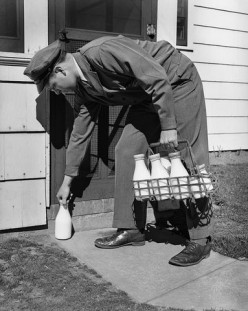